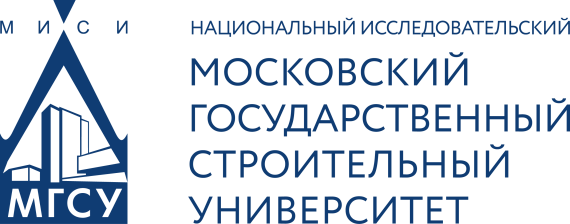 Разработка образовательных программ с возможностью формирования нескольких квалификаций в соответствии с ФГОС и профессиональными стандартами
Практический семинар
Санкт-Петербургский государственный электротехнический университет 
«ЛЭТИ» им. В.И. Ульянова (Ленина) 


Игнатьев Олег Владимирович, проректор НИУ МГСУ
29 сентября 2023 года, Санкт-Петербург
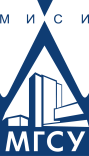 Послание Президента Федеральному Собранию21 февраля 2023 года
Наконец, очень важный вопрос – о нашей высшей школе. Здесь также назрели существенные изменения с учётом новых требований к специалистам в экономике, социальных отраслях, во всех сферах нашей жизни. Необходим синтез всего лучшего, что было в советской системе образования, и опыта последних десятилетий.
В этой связи предлагается следующее.
Первое – вернуться к традиционной для нашей страны базовой подготовке специалистов с высшим образованием. Срок обучения может составить от четырёх до шести лет. При этом даже в рамках одной специальности и одного вуза могут быть предложены программы, разные по сроку подготовки, в зависимости от конкретной профессии, отрасли и запроса рынка труда.
Второе – если профессия требует дополнительной подготовки, узкой специализации, то в этом случае молодой человек сможет продолжить образование в магистратуре или ординатуре.
Третье – в отдельный уровень профессионального образования будет выделена аспирантура, задача которой – готовить кадры для научной и преподавательской деятельности.
Хочу подчеркнуть, переход на новую систему должен быть плавным. Правительству совместно с парламентариями потребуется внести многочисленные поправки в законодательство об образовании, о рынке труда и так далее. Здесь нужно всё продумать, проработать до мелочей. У молодёжи, у наших граждан должны появиться новые возможности для качественного образования, для трудоустройства, профессионального роста. Повторю ещё раз: возможности, а не проблемы.
2
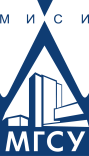 Система образования
Федеральные государственные 
образовательные стандарты
Федеральные государственные 
требования
Профессиональные стандарты
Квалификационные требования
УОвСО
Образовательные организации
Педагогические работники
Обучающиеся
УОО
Объединения юридических лиц, работодателей
Федеральные и региональные 
органы государственной власти 
(управление образованием)
Организации, осуществляющие 
оценку качества образования
3
[Speaker Notes: Ограничения, связанные с коронавирусной инфекцией, и кризис в экономике привели к тому, что потребность в специалистах во многих сферах снизилась. Вместе с тем, в сегменте строительства и недвижимости количество вакансий, напротив, возросло, согласно данным ресурса HeadHunter. Возведение начатых строительных объектов в настоящее время, даже в условиях санкционных ограничений, в основном не останавливается, строительных площадок, напротив, становится больше, людей все больше не хватает. Мы гордимся тем, что наши выпускники всегда востребованы! Замечу также, что имеется большое количество экспертных оценок, что в ближайшие годы именно строительство станет главным драйвером развития экономики страны.]
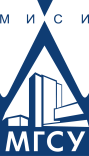 Качество образования
Образовательная деятельность
Разработка образовательной программы
(планируемый результат)
Разработка ОП
(документация)
Реализация ОП
Ресурсы и условия
Результаты 
реализации ОП
Степень соответствия
Критерии качества и потребности обучающегося
4
[Speaker Notes: Ограничения, связанные с коронавирусной инфекцией, и кризис в экономике привели к тому, что потребность в специалистах во многих сферах снизилась. Вместе с тем, в сегменте строительства и недвижимости количество вакансий, напротив, возросло, согласно данным ресурса HeadHunter. Возведение начатых строительных объектов в настоящее время, даже в условиях санкционных ограничений, в основном не останавливается, строительных площадок, напротив, становится больше, людей все больше не хватает. Мы гордимся тем, что наши выпускники всегда востребованы! Замечу также, что имеется большое количество экспертных оценок, что в ближайшие годы именно строительство станет главным драйвером развития экономики страны.]
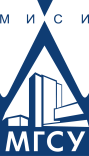 Качество образования
Высокая степень соответствия = качество образования?
Ожидания обучающегося
Образовательная программа
Формальная 
оценка
Оценка через 
востребованность
качество
Цели и задачи
Планируемые результаты образования
Фактические результаты образования
Независимая
оценка
5
[Speaker Notes: Ограничения, связанные с коронавирусной инфекцией, и кризис в экономике привели к тому, что потребность в специалистах во многих сферах снизилась. Вместе с тем, в сегменте строительства и недвижимости количество вакансий, напротив, возросло, согласно данным ресурса HeadHunter. Возведение начатых строительных объектов в настоящее время, даже в условиях санкционных ограничений, в основном не останавливается, строительных площадок, напротив, становится больше, людей все больше не хватает. Мы гордимся тем, что наши выпускники всегда востребованы! Замечу также, что имеется большое количество экспертных оценок, что в ближайшие годы именно строительство станет главным драйвером развития экономики страны.]
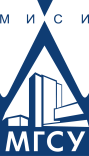 Разработка ФГОС ВО нового поколения
Протокол № 5-пр/18 от 18.11.2022 совещания МОН РФ на тему:
«Развитие системы высшего образования: разработка федеральных государственных образовательных стандартов высшего образования нового поколения»
Одобрена концепция макета федерального государственного образовательного стандарта высшего образования нового поколения
Установлены сроки дорожной карты по разработке ФГОС ВО
Письмо МОН РФ от 02.05.2023 № МН-5/169012 о направлении скорректированного с учетом Послания Президента Российской Федерации
Федеральному Собранию Российской Федерации (21 февраля 2023 г.) макета ФГОС ВО нового поколения и формы для заполнения в части наименования квалификаций и сроков обучения по направлениям высшего образования
6
[Speaker Notes: Ограничения, связанные с коронавирусной инфекцией, и кризис в экономике привели к тому, что потребность в специалистах во многих сферах снизилась. Вместе с тем, в сегменте строительства и недвижимости количество вакансий, напротив, возросло, согласно данным ресурса HeadHunter. Возведение начатых строительных объектов в настоящее время, даже в условиях санкционных ограничений, в основном не останавливается, строительных площадок, напротив, становится больше, людей все больше не хватает. Мы гордимся тем, что наши выпускники всегда востребованы! Замечу также, что имеется большое количество экспертных оценок, что в ближайшие годы именно строительство станет главным драйвером развития экономики страны.]
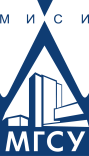 Разработка ФГОС ВО нового поколения
Структура УГН (новая)
7
[Speaker Notes: Ограничения, связанные с коронавирусной инфекцией, и кризис в экономике привели к тому, что потребность в специалистах во многих сферах снизилась. Вместе с тем, в сегменте строительства и недвижимости количество вакансий, напротив, возросло, согласно данным ресурса HeadHunter. Возведение начатых строительных объектов в настоящее время, даже в условиях санкционных ограничений, в основном не останавливается, строительных площадок, напротив, становится больше, людей все больше не хватает. Мы гордимся тем, что наши выпускники всегда востребованы! Замечу также, что имеется большое количество экспертных оценок, что в ближайшие годы именно строительство станет главным драйвером развития экономики страны.]
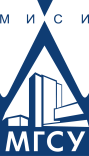 Изменения структуры высшего образования*
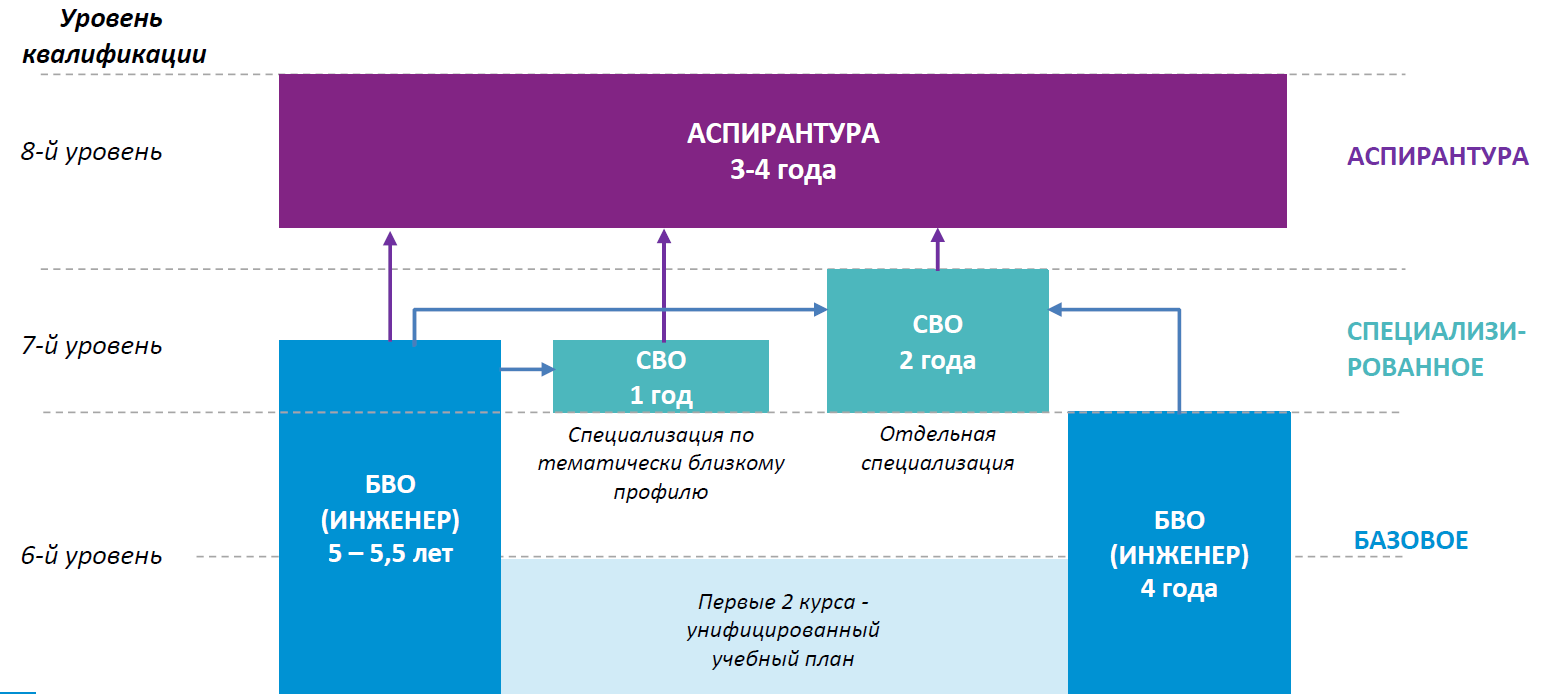 *) из презентации МАИ (участник пилотного проекта) на совете ректоров Москвы и МО 01.06.2023
8
[Speaker Notes: Ограничения, связанные с коронавирусной инфекцией, и кризис в экономике привели к тому, что потребность в специалистах во многих сферах снизилась. Вместе с тем, в сегменте строительства и недвижимости количество вакансий, напротив, возросло, согласно данным ресурса HeadHunter. Возведение начатых строительных объектов в настоящее время, даже в условиях санкционных ограничений, в основном не останавливается, строительных площадок, напротив, становится больше, людей все больше не хватает. Мы гордимся тем, что наши выпускники всегда востребованы! Замечу также, что имеется большое количество экспертных оценок, что в ближайшие годы именно строительство станет главным драйвером развития экономики страны.]
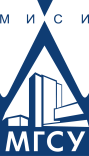 Нормативное обеспечение образовательной деятельности
Федеральный закон от 29 декабря 2012 г. N 273-ФЗ «Об образовании в Российской Федерации»

Приказ Министерства науки и высшего образования Российской Федерации от 6 апреля 2021 г. № 245 «Об утверждении порядка организации и осуществления образовательной деятельности по образовательным программам высшего образования - программам бакалавриата, программам специалитета, программам магистратуры»

Приказ Министерства образования и науки РФ от 31 мая 2017 г. N 481 «Об утверждении федерального государственного образовательного стандарта высшего образования - бакалавриат по направлению подготовки 08.03.01 Строительство» 
(с изменениями и дополнениями от: 26 ноября 2020 г., 8 февраля 2021)
9
[Speaker Notes: Ограничения, связанные с коронавирусной инфекцией, и кризис в экономике привели к тому, что потребность в специалистах во многих сферах снизилась. Вместе с тем, в сегменте строительства и недвижимости количество вакансий, напротив, возросло, согласно данным ресурса HeadHunter. Возведение начатых строительных объектов в настоящее время, даже в условиях санкционных ограничений, в основном не останавливается, строительных площадок, напротив, становится больше, людей все больше не хватает. Мы гордимся тем, что наши выпускники всегда востребованы! Замечу также, что имеется большое количество экспертных оценок, что в ближайшие годы именно строительство станет главным драйвером развития экономики страны.]
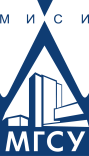 Приказ 245
4. Программы бакалавриата реализуются по направлениям подготовки высшего образования - бакалавриата, программы специалитета - по специальностям высшего образования - специалитета, программы магистратуры - по направлениям подготовки высшего образования - магистратуры. Перечни специальностей и направлений подготовки высшего образования утверждаются Министерством науки и высшего образования Российской Федерации.
Организация вправе реализовывать:
по направлению подготовки или специальности одну программу бакалавриата, или программу магистратуры, или программу специалитета;
по направлению подготовки или специальности соответственно несколько программ бакалавриата, или несколько программ магистратуры, или несколько программ специалитета, имеющих различную направленность (профиль);
по нескольким направлениям подготовки одну программу бакалавриата или программу магистратуры;
по нескольким специальностям одну программу специалитета.

14. При реализации образовательных программ организация обеспечивает обучающимся возможность освоения факультативных (необязательных для изучения при освоении образовательной программы) и элективных (избираемых в обязательном порядке) дисциплин (модулей), а также одновременного получения нескольких квалификаций в порядке, установленном локальным нормативным актом организации.
10
[Speaker Notes: Ограничения, связанные с коронавирусной инфекцией, и кризис в экономике привели к тому, что потребность в специалистах во многих сферах снизилась. Вместе с тем, в сегменте строительства и недвижимости количество вакансий, напротив, возросло, согласно данным ресурса HeadHunter. Возведение начатых строительных объектов в настоящее время, даже в условиях санкционных ограничений, в основном не останавливается, строительных площадок, напротив, становится больше, людей все больше не хватает. Мы гордимся тем, что наши выпускники всегда востребованы! Замечу также, что имеется большое количество экспертных оценок, что в ближайшие годы именно строительство станет главным драйвером развития экономики страны.]
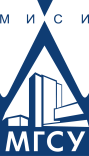 ФГОС ВО с учётом ПС (3++)
3.4. Профессиональные компетенции определяются Организацией самостоятельно на основе профессиональных стандартов, соответствующих профессиональной деятельности выпускников (при наличии). При определении профессиональных компетенций на основе профессиональных стандартов Организация осуществляет выбор профессиональных стандартов, соответствующих профессиональной деятельности выпускников, из ….. из реестра профессиональных стандартов (перечня видов профессиональной деятельности), размещенного на специализированном сайте Министерства труда и социальной защиты Российской Федерации "Профессиональные стандарты" (http://profstandart.rosmintrud.ru) (при наличии соответствующих профессиональных стандартов).
Из каждого выбранного профессионального стандарта Организация выделяет одну или несколько обобщенных трудовых функций (далее - ОТФ), соответствующих профессиональной деятельности выпускников, на основе установленных профессиональным стандартом для ОТФ уровня квалификации и требований раздела "Требования к образованию и обучению". ОТФ может быть выделена полностью или частично.
3.5. При отсутствии профессиональных стандартов, соответствующих профессиональной деятельности выпускников, профессиональные компетенции определяются Организацией на основе анализа требований к профессиональным компетенциям, предъявляемых к выпускникам на рынке труда, обобщения отечественного и зарубежного опыта, проведения консультаций с ведущими работодателями, объединениями работодателей отрасли, в которой востребованы выпускники, иных источников.
3.6. Совокупность компетенций, установленных программой бакалавриата, должна обеспечивать выпускнику способность осуществлять профессиональную деятельность не менее чем в одной области профессиональной деятельности и сфере профессиональной деятельности, установленной в соответствии с пунктом 1.11 ФГОС ВО, и решать задачи профессиональной деятельности не менее, чем одного типа, установленного в соответствии с пунктом 1.12 ФГОС ВО.
11
[Speaker Notes: Ограничения, связанные с коронавирусной инфекцией, и кризис в экономике привели к тому, что потребность в специалистах во многих сферах снизилась. Вместе с тем, в сегменте строительства и недвижимости количество вакансий, напротив, возросло, согласно данным ресурса HeadHunter. Возведение начатых строительных объектов в настоящее время, даже в условиях санкционных ограничений, в основном не останавливается, строительных площадок, напротив, становится больше, людей все больше не хватает. Мы гордимся тем, что наши выпускники всегда востребованы! Замечу также, что имеется большое количество экспертных оценок, что в ближайшие годы именно строительство станет главным драйвером развития экономики страны.]
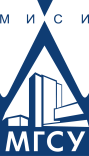 Проект ФГОС ВО нового поколения (4)
3.5. Профессиональные компетенции и результаты обучения по их достижению определяются Организацией самостоятельно на основе профессиональных стандартов, соответствующих профессиональной деятельности выпускников (при наличии) (за исключением профессиональных компетенций по образовательным программам, указанным в пункте 1.8 ФГОС ВО), и (или) с учетом перспектив развития рынка труда.
Организация осуществляет выбор профессиональных стандартов, соответствующих профессиональной деятельности выпускников, из реестра профессиональных стандартов (перечня видов профессиональной деятельности), размещенного на специализированном сайте Министерства труда и социальной защиты Российской Федерации «Профессиональные стандарты» (http://profstandart.rosmintrud.ru) (при наличии соответствующих профессиональных стандартов).
…
3.6. При разработке образовательных программ Организация вправе дополнить набор универсальных компетенций, базовых компетенций и общепрофессиональных компетенций и (или) набор результатов достижений указанных компетенций ….  

3.7. Организация самостоятельно планирует результаты обучения по дисциплинам (модулям) и практикам.
Совокупность компетенций, установленных образовательными программами, должна обеспечивать выпускнику способность осуществлять профессиональную деятельность не менее чем в одной области профессиональной деятельности и (или) сфере профессиональной деятельности, установленной в соответствующих характеристиках образовательных программ.
12
[Speaker Notes: Ограничения, связанные с коронавирусной инфекцией, и кризис в экономике привели к тому, что потребность в специалистах во многих сферах снизилась. Вместе с тем, в сегменте строительства и недвижимости количество вакансий, напротив, возросло, согласно данным ресурса HeadHunter. Возведение начатых строительных объектов в настоящее время, даже в условиях санкционных ограничений, в основном не останавливается, строительных площадок, напротив, становится больше, людей все больше не хватает. Мы гордимся тем, что наши выпускники всегда востребованы! Замечу также, что имеется большое количество экспертных оценок, что в ближайшие годы именно строительство станет главным драйвером развития экономики страны.]
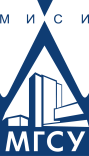 Цифровые компетенции
С 1 января 2022 г. обязательно применение технологий информационного моделирования в строительстве при заключении государственных и муниципальных контрактов
За период с 2020 по 2022 год НОПРИЗ и НОСТРОЙ, при участии Минстроя, Минтруда и Главгосэкспертизы России актуализировал 26 профессиональных стандартов, в том числе:
Специалист по организации архитектурно-строительного проектирования (утвержден приказом Минтруда России от 21.04.2022 № 228н);
 Специалист по организации строительства (утвержден приказом Минтруда России от 21.04.2022 № 231н);
Специалист в области экспертизы проектной документации и результатов инженерных изысканий (утвержден приказом Минтруда России от 11.10.2021 № 698н);
Специалист по организации инженерных изысканий (утвержден приказом Минтруда России от 21.04.2022 № 227н)
13
[Speaker Notes: Ограничения, связанные с коронавирусной инфекцией, и кризис в экономике привели к тому, что потребность в специалистах во многих сферах снизилась. Вместе с тем, в сегменте строительства и недвижимости количество вакансий, напротив, возросло, согласно данным ресурса HeadHunter. Возведение начатых строительных объектов в настоящее время, даже в условиях санкционных ограничений, в основном не останавливается, строительных площадок, напротив, становится больше, людей все больше не хватает. Мы гордимся тем, что наши выпускники всегда востребованы! Замечу также, что имеется большое количество экспертных оценок, что в ближайшие годы именно строительство станет главным драйвером развития экономики страны.]
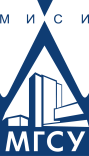 Специалист по организации архитектурно-строительного проектирования
ОТФ А Организация архитектурно-строительного проектирования объектов капитального строительства
Необходимые умения
- анализировать проектные данные, представленные в форме информационной модели объекта капитального строительства;
- определять уровень детализации, сроки и этапы формирования и ведения информационной модели объекта капитального строительства …
Необходимые знания
- правила разработки и оформления технической документации в текстовой и графической формах и в форме информационной модели объекта капитального строительства;
- цели, задачи и принципы формирования и ведения информационной модели объекта капитального строительства …
14
[Speaker Notes: Ограничения, связанные с коронавирусной инфекцией, и кризис в экономике привели к тому, что потребность в специалистах во многих сферах снизилась. Вместе с тем, в сегменте строительства и недвижимости количество вакансий, напротив, возросло, согласно данным ресурса HeadHunter. Возведение начатых строительных объектов в настоящее время, даже в условиях санкционных ограничений, в основном не останавливается, строительных площадок, напротив, становится больше, людей все больше не хватает. Мы гордимся тем, что наши выпускники всегда востребованы! Замечу также, что имеется большое количество экспертных оценок, что в ближайшие годы именно строительство станет главным драйвером развития экономики страны.]
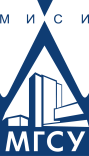 Специалист в сфере информационного моделирования в строительстве
ПС утвержден приказом Минтруда России от 16 ноября 2020 г. №787н

Основная цель вида профессиональной деятельности:
Создание, использование и сопровождение информационной модели ОКС на всех этапах его жизненного цикла

Обобщенные трудовые функции:
В (С) - Разработка и использование (организация разработки и использования) структурных элементов информационной модели ОКС на этапе его жизненного цикла

Возможные наименования должностей, профессий:
Разработчик информационной модели
Оператор информационной модели
Специалист отдела ТИМ
ТИМ-проектировщик
ТИМ-исполнитель
15
[Speaker Notes: Ограничения, связанные с коронавирусной инфекцией, и кризис в экономике привели к тому, что потребность в специалистах во многих сферах снизилась. Вместе с тем, в сегменте строительства и недвижимости количество вакансий, напротив, возросло, согласно данным ресурса HeadHunter. Возведение начатых строительных объектов в настоящее время, даже в условиях санкционных ограничений, в основном не останавливается, строительных площадок, напротив, становится больше, людей все больше не хватает. Мы гордимся тем, что наши выпускники всегда востребованы! Замечу также, что имеется большое количество экспертных оценок, что в ближайшие годы именно строительство станет главным драйвером развития экономики страны.]
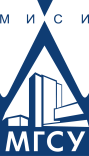 Структура ОПОП ВО бакалавриата
Выбор 
студента
Дисциплины 
направления ОП
Дисциплины
профиля ОП
ОПК,
УК, ПК
УК, ПК
ГИА
Обязательная часть (40%)
Часть, формируемая участниками образовательных отношений
16
[Speaker Notes: Ограничения, связанные с коронавирусной инфекцией, и кризис в экономике привели к тому, что потребность в специалистах во многих сферах снизилась. Вместе с тем, в сегменте строительства и недвижимости количество вакансий, напротив, возросло, согласно данным ресурса HeadHunter. Возведение начатых строительных объектов в настоящее время, даже в условиях санкционных ограничений, в основном не останавливается, строительных площадок, напротив, становится больше, людей все больше не хватает. Мы гордимся тем, что наши выпускники всегда востребованы! Замечу также, что имеется большое количество экспертных оценок, что в ближайшие годы именно строительство станет главным драйвером развития экономики страны.]
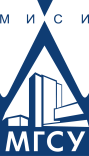 Структура ОПОП ВО бакалавриат с ТРЕКАМИ
Образовательные
«треки»:
Специализация
Цифровые компетенции
Вторая квалификация
Выбор 
студента
Дисциплины 
направления ОП
Дисциплины
профиля ОП
? НОК ?
ГИА х 2
Новая
дисциплина
Дополненная 
дисциплина
Первая квалификация
17
[Speaker Notes: Ограничения, связанные с коронавирусной инфекцией, и кризис в экономике привели к тому, что потребность в специалистах во многих сферах снизилась. Вместе с тем, в сегменте строительства и недвижимости количество вакансий, напротив, возросло, согласно данным ресурса HeadHunter. Возведение начатых строительных объектов в настоящее время, даже в условиях санкционных ограничений, в основном не останавливается, строительных площадок, напротив, становится больше, людей все больше не хватает. Мы гордимся тем, что наши выпускники всегда востребованы! Замечу также, что имеется большое количество экспертных оценок, что в ближайшие годы именно строительство станет главным драйвером развития экономики страны.]
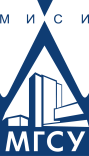 Формирование треков дополнительных квалификаций
Трек 1. Интеллектуальный анализ данных в строительстве
Профессиональный стандарт «Специалист по большим данным» 
(Утвержден приказом Минтруда России от 6 июля 2020 года N 405н)

Трек 2. Технологии информационного моделирования в строительстве
Профессиональный стандарт «Специалист в сфере информационного моделирования в строительстве» 
(Утвержден приказом Минтруда России от 16.11.2020 № 787н)

Трек 3. Технологии аддитивного производства в строительстве
Профессиональный стандарт "Специалист по аддитивным технологиям" 
(Утвержден приказом Минтруда России от 5 октября 2020 года N 697н).
18
[Speaker Notes: Ограничения, связанные с коронавирусной инфекцией, и кризис в экономике привели к тому, что потребность в специалистах во многих сферах снизилась. Вместе с тем, в сегменте строительства и недвижимости количество вакансий, напротив, возросло, согласно данным ресурса HeadHunter. Возведение начатых строительных объектов в настоящее время, даже в условиях санкционных ограничений, в основном не останавливается, строительных площадок, напротив, становится больше, людей все больше не хватает. Мы гордимся тем, что наши выпускники всегда востребованы! Замечу также, что имеется большое количество экспертных оценок, что в ближайшие годы именно строительство станет главным драйвером развития экономики страны.]
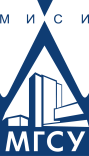 Структура треков (элективы)
08.03.01 Строительство
Каждый трек включает изучение 5 дисциплин по 3 з.е., суммарное количество – 15 з.е.
19
[Speaker Notes: Ограничения, связанные с коронавирусной инфекцией, и кризис в экономике привели к тому, что потребность в специалистах во многих сферах снизилась. Вместе с тем, в сегменте строительства и недвижимости количество вакансий, напротив, возросло, согласно данным ресурса HeadHunter. Возведение начатых строительных объектов в настоящее время, даже в условиях санкционных ограничений, в основном не останавливается, строительных площадок, напротив, становится больше, людей все больше не хватает. Мы гордимся тем, что наши выпускники всегда востребованы! Замечу также, что имеется большое количество экспертных оценок, что в ближайшие годы именно строительство станет главным драйвером развития экономики страны.]
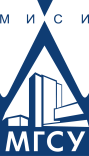 Поддержка треков (обязательная часть)
08.03.01 Строительство, ОП  «Гидротехническое и природоохранное строительство»
Общепрофессиональные модули 
Б1.0.09 Информационные технологии и программирование
Б1.О.09.01 Информатика (дополнена)
Б1.О.09.02 Основы искусственного интеллекта (новая)
Б1.О.12 Технологии информационного моделирования и компьютерная графика
Б1.О.12.01 Инженерная и компьютерная графика (дополнена)
Б1.О.12.02 Основы технологий информационного моделирования (новая)
Профессиональный  модуль 
Б1.В.01 Цифровые технологии в гидротехнике
Б1.В.01.01 Базы данных и геоинформационные технологии в водном хозяйстве
Б1.В.01.02 Цифровые технологии мониторинга технического состояния гидротехнических сооружений
Б1.В.01.03 Численное моделирование гидротехнических сооружений
20
[Speaker Notes: Ограничения, связанные с коронавирусной инфекцией, и кризис в экономике привели к тому, что потребность в специалистах во многих сферах снизилась. Вместе с тем, в сегменте строительства и недвижимости количество вакансий, напротив, возросло, согласно данным ресурса HeadHunter. Возведение начатых строительных объектов в настоящее время, даже в условиях санкционных ограничений, в основном не останавливается, строительных площадок, напротив, становится больше, людей все больше не хватает. Мы гордимся тем, что наши выпускники всегда востребованы! Замечу также, что имеется большое количество экспертных оценок, что в ближайшие годы именно строительство станет главным драйвером развития экономики страны.]
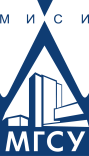 СПАСИБО ЗА ВНИМАНИЕ!
Проректор НИУ МГСУ
Игнатьев Олег Владимирович
IgnatyevOV@mgsu.ru
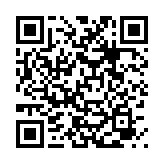 Санкт-Петербург, 2023
21
[Speaker Notes: Ограничения, связанные с коронавирусной инфекцией, и кризис в экономике привели к тому, что потребность в специалистах во многих сферах снизилась. Вместе с тем, в сегменте строительства и недвижимости количество вакансий, напротив, возросло, согласно данным ресурса HeadHunter. Возведение начатых строительных объектов в настоящее время, даже в условиях санкционных ограничений, в основном не останавливается, строительных площадок, напротив, становится больше, людей все больше не хватает. Мы гордимся тем, что наши выпускники всегда востребованы! Замечу также, что имеется большое количество экспертных оценок, что в ближайшие годы именно строительство станет главным драйвером развития экономики страны.]